СХЕМА РАСПОЛОЖЕНИЯ ПЕРЕДАВАЕМЫХ В АРЕНДУ ПЛОЩАДЕЙ 
ДЛЯ КОММЕРЧЕСКОЙ ДЕЯТЕЛЬНОСТИ НА ЖЕЛЕЗНОДОРОЖНОМ ВОКЗАЛЕ СЕМЕЙ  
1 этаж
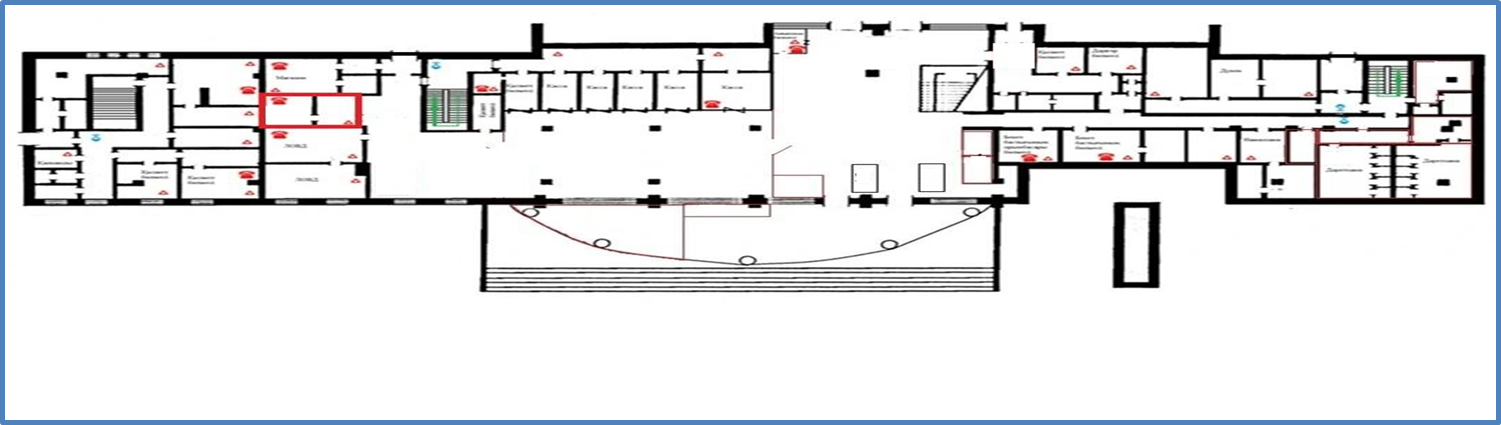 1
7
5
4
6
2
3
1. Коммерческое помещение - 23,25 кв.м.
2. Коммерческая площадь - 2 ед./кв.м.
3. Коммерческая площадь - 2 ед./кв.м.
4. Коммерческая площадь - 2 ед./кв.м. 
5. ЛЭД экран- 1 кв.м.
6. Парикмахерская - 11,6 кв.м.
7. Коммерческая площадь - 1 ед./кв.м.
СХЕМА РАСПОЛОЖЕНИЯ ПЕРЕДАВАЕМЫХ В АРЕНДУ ПЛОЩАДЕЙ 
ДЛЯ КОММЕРЧЕСКОЙ ДЕЯТЕЛЬНОСТИ НА ЖЕЛЕЗНОДОРОЖНОМ ВОКЗАЛЕ СЕМЕЙ 
2 этаж
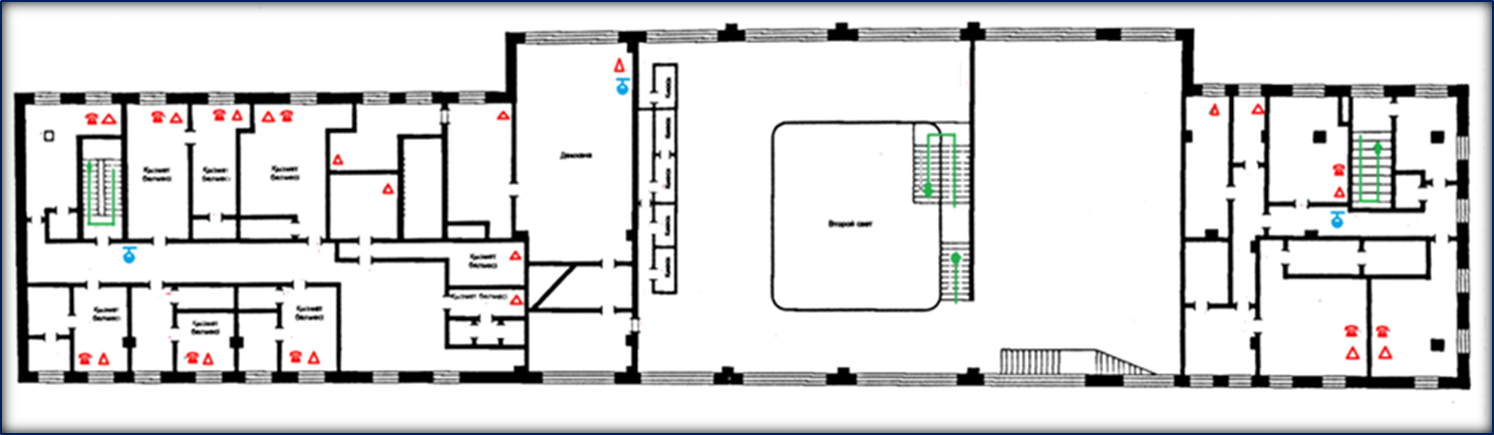 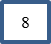 8. Коммерческая площадь - 6 кв.м.
СХЕМА РАСПОЛОЖЕНИЯ ПЕРЕДАВАЕМЫХ В АРЕНДУ ПЛОЩАДЕЙ 
ДЛЯ КОММЕРЧЕСКОЙ ДЕЯТЕЛЬНОСТИ НА ЖЕЛЕЗНОДОРОЖНОМ ВОКЗАЛЕ СЕМЕЙ 
перрон
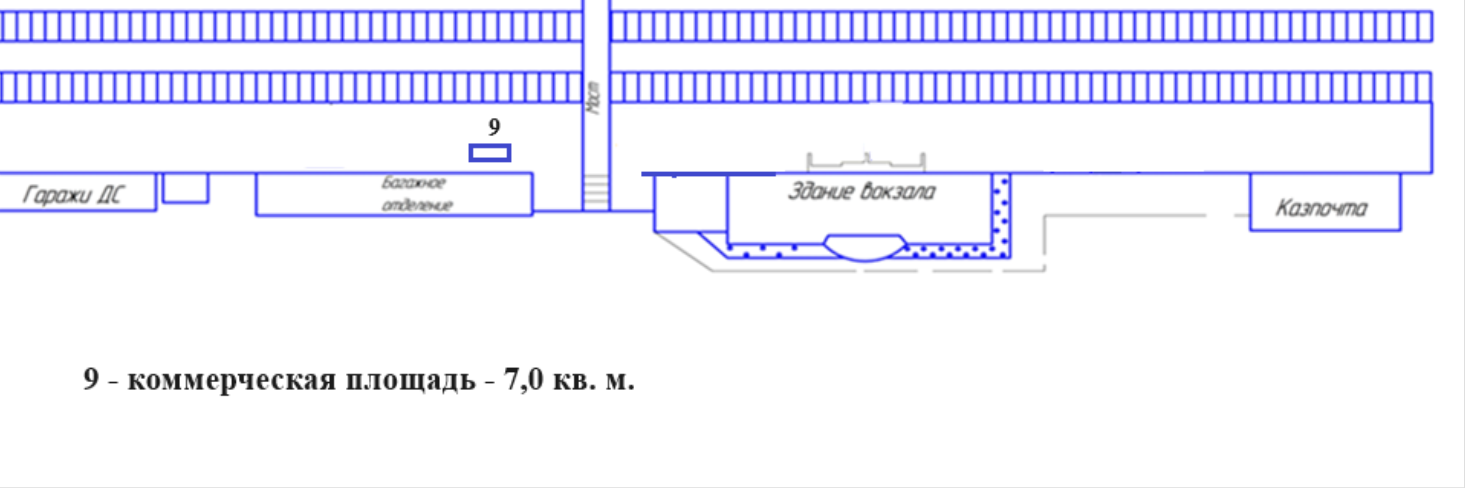 9. Коммерческая площадь – 7,0 кв.м.